Программа по развитию и коррекции эмоциональной и коммуникативной сфер личности старших дошкольников и младших школьников
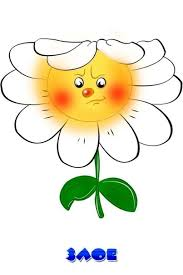 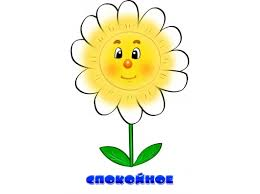 «Путешествие в мир эмоций»
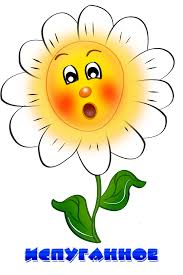 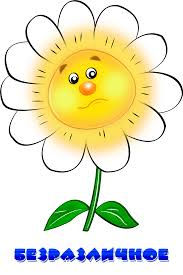 Презентация подготовлена Надточей Н.В. 
педагогом-психологом 
МДОУ «Детский сад №105».
Основные понятия:
Эмоциональная сфера: основы саморегуляции, эмоциональное осознание собственных чувств, переживаний, формирование основ эмпатического взаимодействия.
Эмпатия – умение понимать другого человека путем эмоционального вчувствования в его переживания.
Рефлексия – процесс самопознания человеком внутренних психических актов и состояний.
Коммуникативная сфера включает в себя сообщение информации как передачу интеллектуального содержания; она ориентирована на совместное постижение предмета и формирование новых приемов и способов общения и поведения.
Социальная адаптация - процесс активного приспособления индивида к условиям социальной среды, а также результат этого процесса.
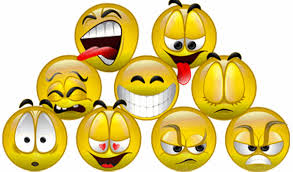 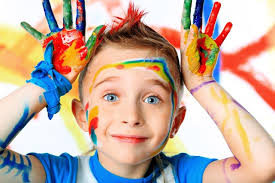 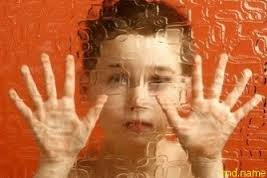 Актуальность
Последние годы  происходит активное реформирование системы  образования и воспитания. На фоне этих прогрессивных изменений развитию эмоциональной сферы ребенка не всегда уделяется достаточное внимание в отличие от его интеллектуального развития. 
Однако, как справедливо указывал Л.С. Выготский,  А.В. Запорожец, только согласованное функционирование этих двух систем, их единство может обеспечить успешное выполнение любых форм деятельности.  Поступление ребёнка в школу - это переломный момент в его жизни, так как меняется социальная ситуация развития. Не­обходимо начало школьного обучения, как нового этапа разви­тия ребёнка, максимально насытить формами эффективного со­трудничества с педагогом и взаимосотрудничества со сверстни­ками в доступной игровой деятельности. Неподготовленность ребёнка к школе часто выявляется в хо­де первого года обучения; она выражается в повышенной тре­вожности, страхах, перерастающих в школьные неврозы и, со­ответственно, проявляющихся в неуспеваемости. Создание новой обучающей среды, которая сочетает в себе элементы учебной деятельности, но большую ее часть составля­ет привычная для ребенка игровая деятельность. Один из суще­ственных моментов в реализации данной программы состоит в том, что дети становятся социально адап­тированными, они сближаются друг с другом и с педагогом по­средством событийности.
	То , что писал Л.С. Выготский  о феномене «засушенное сердце» (отсутствие чувства) наблюдавшееся у него современников и связанном с воспитанием, направленным на логизированное и интеллектуа-лизированное  поведение , не потеряло актуальности и в наше время, «обесчувствованию»  способствует технологизация жизни, в которой  участвует ребенок. Современные дети стали менее отзывчивы к чувствам других.  Поэтому работа, направленная на развитие эмоциональной сферы, очень актуальна и важна.
Этапы
Предлагаемая программа ориентирована на оказание помо­щи и поддержки детям  старшего дошкольного и младшего школьного возраста (6,7 лет), имеющим трудности в эмоциональной и коммуникативной сферах, способствует поиску эффективных пу­тей преодоления возникающих трудностей в совместной учеб­но-игровой деятельности с педагогом и сверстниками.
Программа рассчитана на 35часов.
Предварительный этап -10 часов.
Включает подготовку и проведение диагностики, обработку диагностических данных, комплектацию группы, консультирова­ние педагогов и родителей.
Основной этап - 18 часов.
Включает проведение коррекционно-развивающих занятий 2 раза в неделю (по 30 минут).
Заключительный этап – 7 часов.
Включает в себя организацию и проведение повторной пси­ходиагностики, обработку данных диагностического обследова­ния, информирование педагогов и родителей о результатах ра­боты интегративной группы в рамках программы.
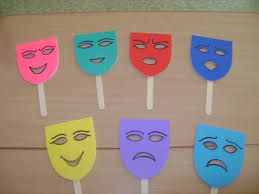 Цель программы:
коррекция и развитие у старших дошкольников и   младших школьников эмоциональной и коммуникатив­ной сфер личности в условиях учебно-игровой деятельности.
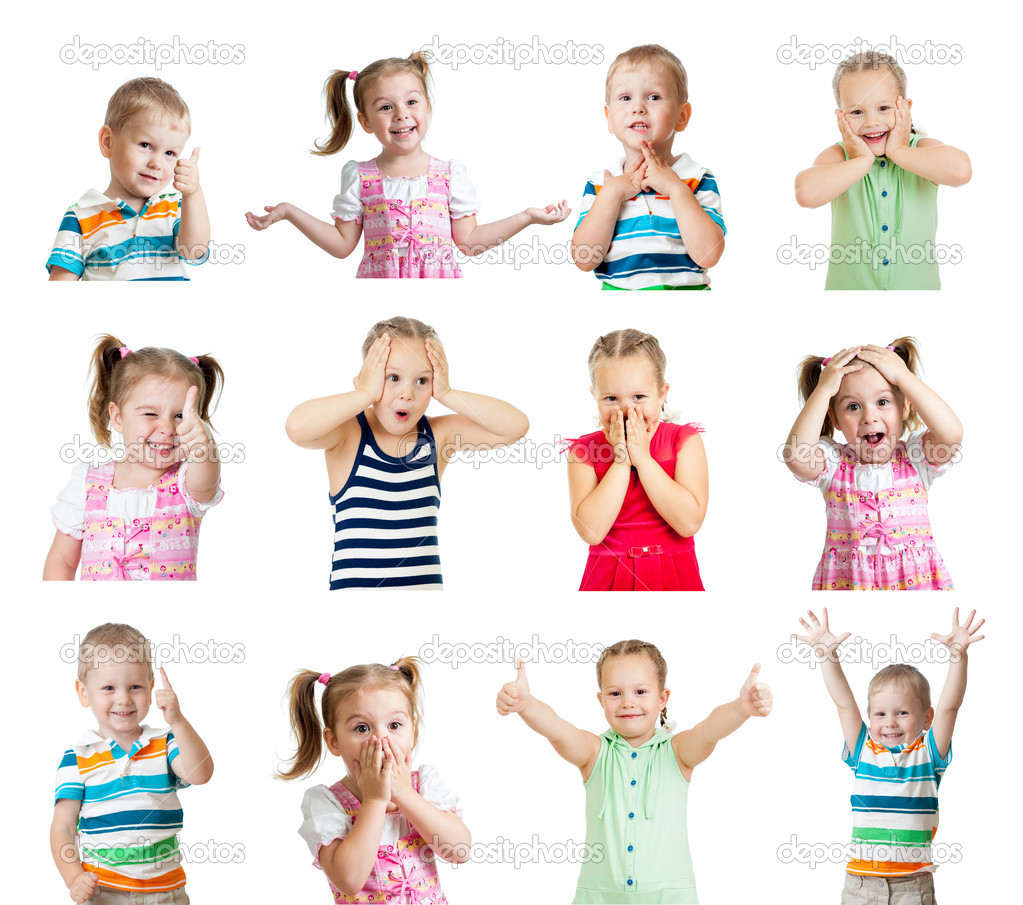 Задачи программы:
Создать комфортные коррекционно-развивающие условия для обучающихся, способствующие коррекции и разви­тию эмоциональной и коммуникатив­ной сфер личности  и личностных особенностей у детей.
Способствовать общему сенсорному развитию, формированию положительной мотива­ции к учению, речевой активности у  дошкольников и младших школьников в ус­ловиях совместной учебно-игровой деятельности.
Создать атмосферу принятия и взаимопонимания в дет­ском коллективе.
Развивать у обучающихся компетентность в вопросах нор­мативного поведения и самостоятельность действий по инст­рукции педагога.
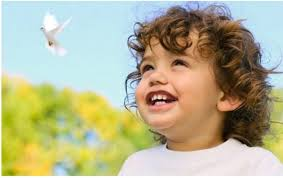 Критерии отбора детей для формирования групп
эмоциональная мотивационная незрелость;
нарушение в коммуникативной сфере;
соматическая ослабленность;
педагогически запущенные дети с отклонениями в эмо­циональном и поведенческом плане.
Наполняемость группы - до 10 человек.
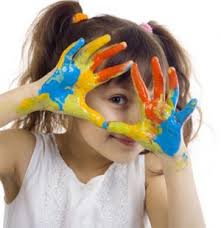 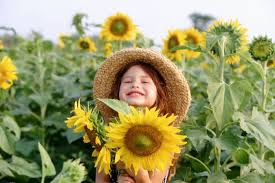 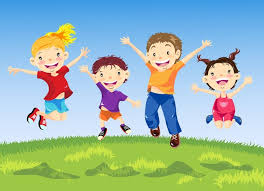 Перечень диагностических процедур, рекомендуемых в работе с старшими дошкольниками и младшими школьниками интегративных групп
Предварительный этап (сентябрь - октябрь) включает в себя  диагностику обу­чающихся, выявление группы детей с трудностями в эмоциональной или коммуникативной сферах лично­сти; оказание консультативной помощи педагогам, работающим с этими детьми; оказание консультативной помощи родителям обучающихся выделившейся группы, по вопросам оказания психологической поддержки своему ребенку.
Основной этап ( ноябрь - март).
Основной этап состоит из 17 коррекционно-развивающих заня­тий. 
В каждом занятии есть некоторые ритуалы:
ритуал приветствия: создание положительного эмоцио­нального настроя участников группы (игры с именами, мячом);
ритуал прощания: завершение работы группы, создание позитивного настроя для будущей встречи;
разминка: снятие инертности физической и психической, настрой ребёнка на активную работу и взаимодействие с други­ми, активизация внимания и интереса к занятию;
рефлексия: осознание изменений внутреннего состояния, которое произошло во время занятия.
Заключительный этап ( апрель).
На заключительном этапе проводится повторная психодиаг­ностика и информирование педагогов, родителей о результатах коррекционно-развивающей работы.
Методические рекомендации по организации и проведению занятий.
При проведении занятий каждому ребёнку необходимо иметь тетрадку в клетку, блокнот для записи слов, ручку, два простых карандаша, набор цветных карандашей.
Критерии успешности данной программы:
1. Для удобства осуществления самостоятельного выбора пользователем программы тех или иных упражнений, а также установления их последовательности на основании собственных профессиональных предпочтений и конкретно-ситуационных целей работы используемый пакет упражнений выстроен в хронологическом порядке:
а) игры и упражнения, направленные на работу с эмоцио­нально-волевой сферой;
б)игры и упражнения на развитие коммуникативных уме­ний;
г)упражнения на развитие графических умений.
2.  В основе программы лежит личностно ориентированная модель взаимодействия с детьми.
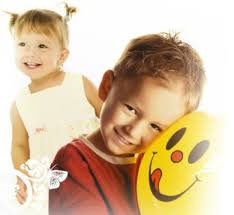 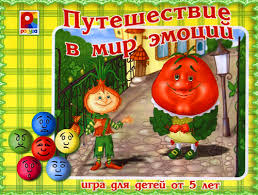 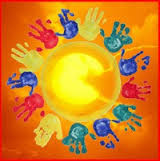 Результаты программы :
Созданы комфортные коррекционно-развивающие условия для обучающихся. 
Сформирована положительная мотива­ция к учению у  дошкольников и младших школьников в ус­ловиях совместной учебно-игровой деятельности.
Создана  атмосфера принятия и взаимопонимания в дет­ском коллективе.
Развита у обучающихся компетентность в вопросах нор­мативного поведения и самостоятельность действий по инст­рукции педагога.
Развиты коммуникативные навыки.
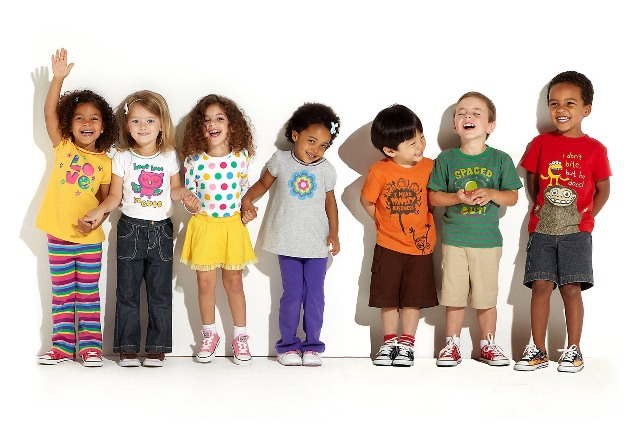 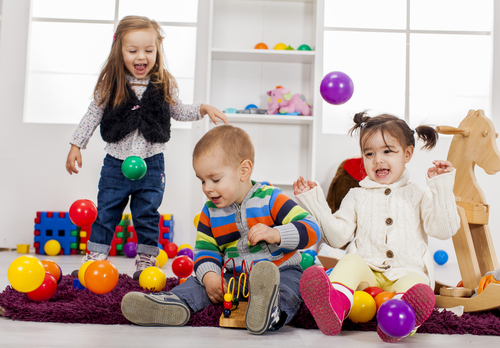 Спасибо за внимание!
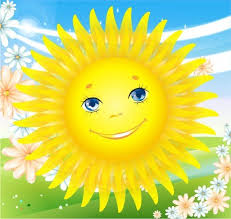